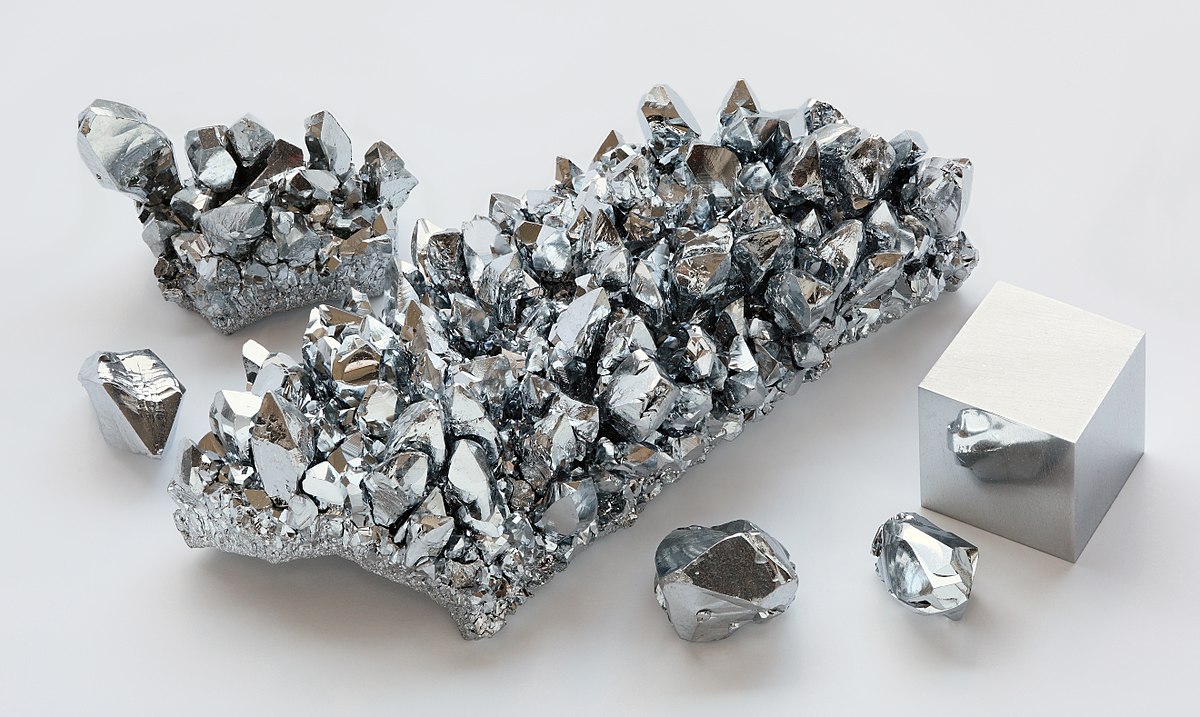 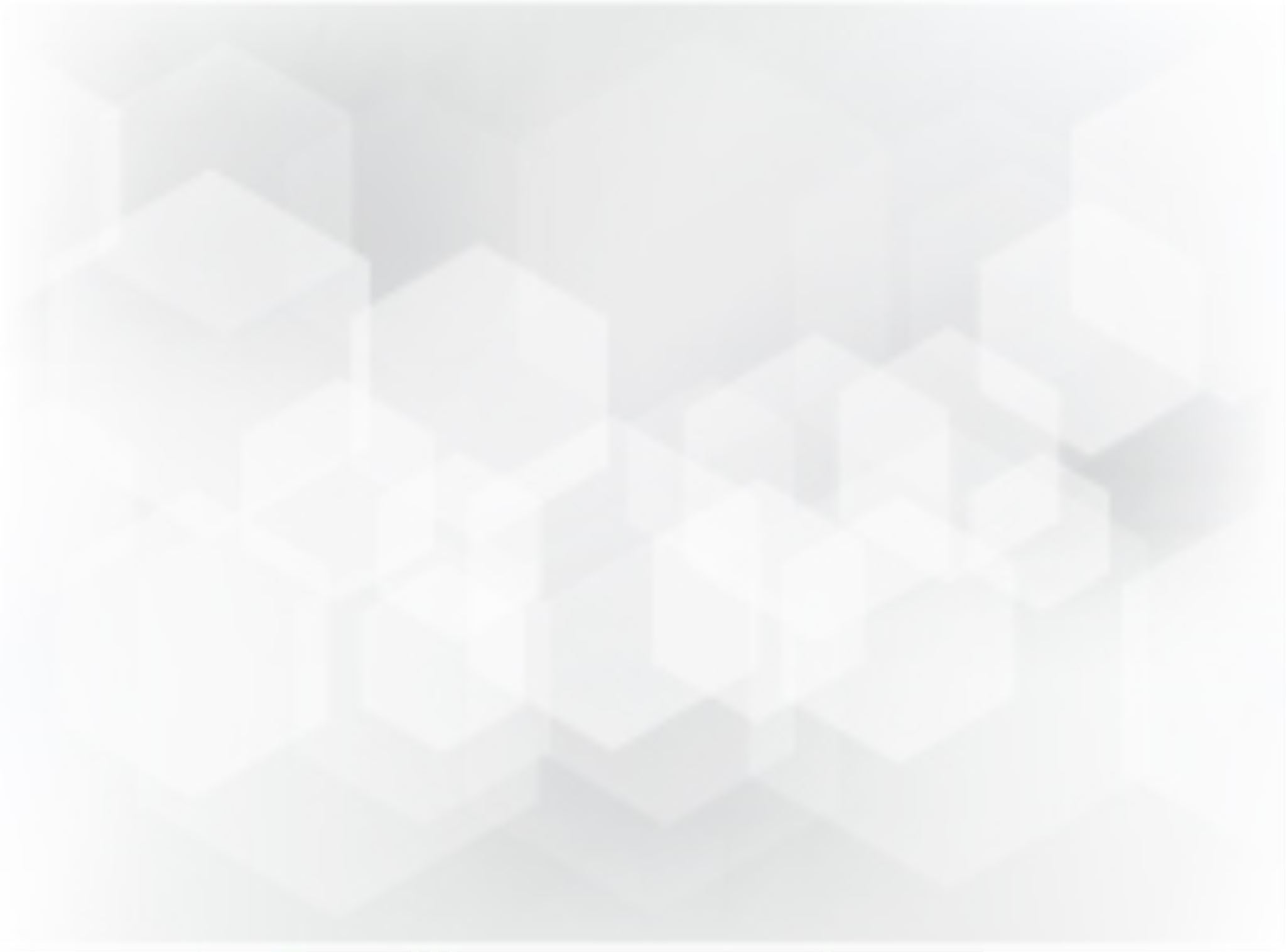 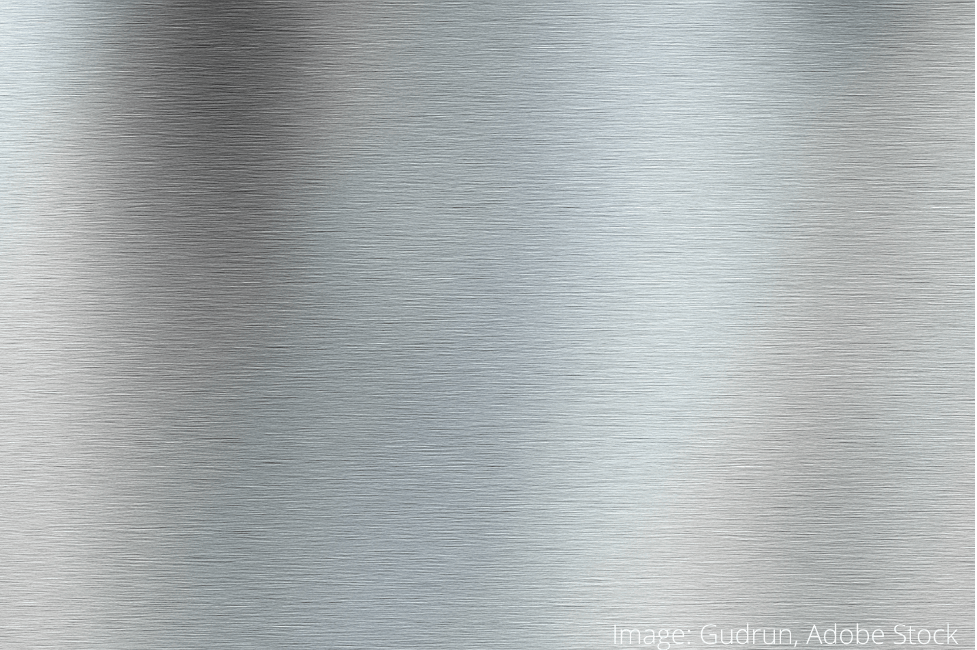 CHROM
A další prvky 6. skupiny
Obecná charakteristika
El. Konfigurace [Ar] 3d5 4s1
Vytváří sloučeniny v řadě ox. čísel
-II, III,IV,V,VI; nejstálejší ox. číslo III
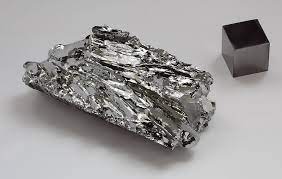 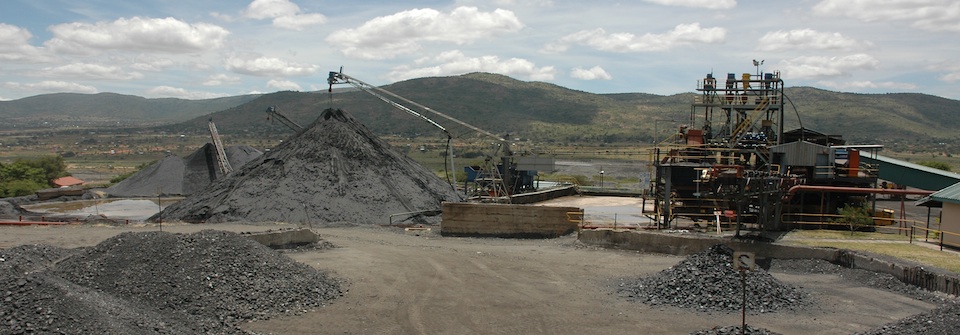 -Za běžné teploty stálý
-Vysoký bod tání
-V přírodě se běžně vyskytuje
-Světlý, lesklý, tvrdý, ale křehký kov
-Nejtvrdší elementární kov, vysoká chemická odolnost
-Karcinogen= karcinogenní pro lidi
Nízká reaktivita (s kyslíkem až za vysokých teplot)
Reaguje s neoxidujícími kyselinami
S kyselinami H2SO4 a HNO3 se pasivuje
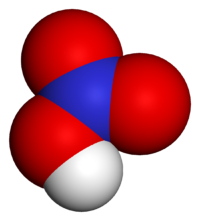 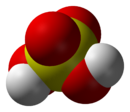 výskyt
Chromit FeCr2O4
Krokoit PbCrO4
Stopová množství v drahokamech (rubín, smaragd)
(*chrom z řeckého “chroma”= barva)
chromit
krokoit
smaragd
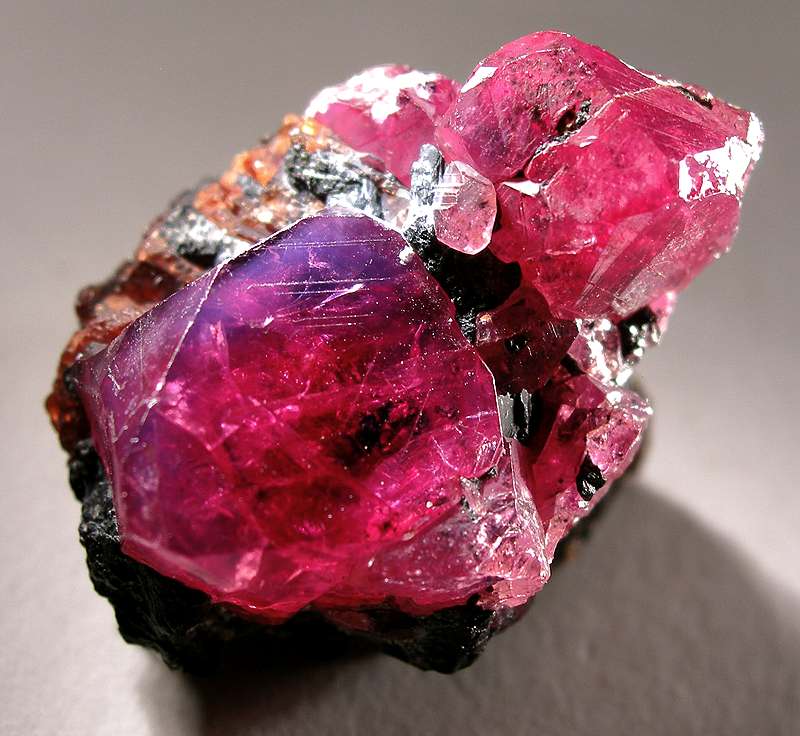 rubín
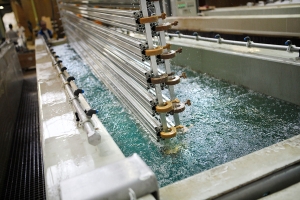 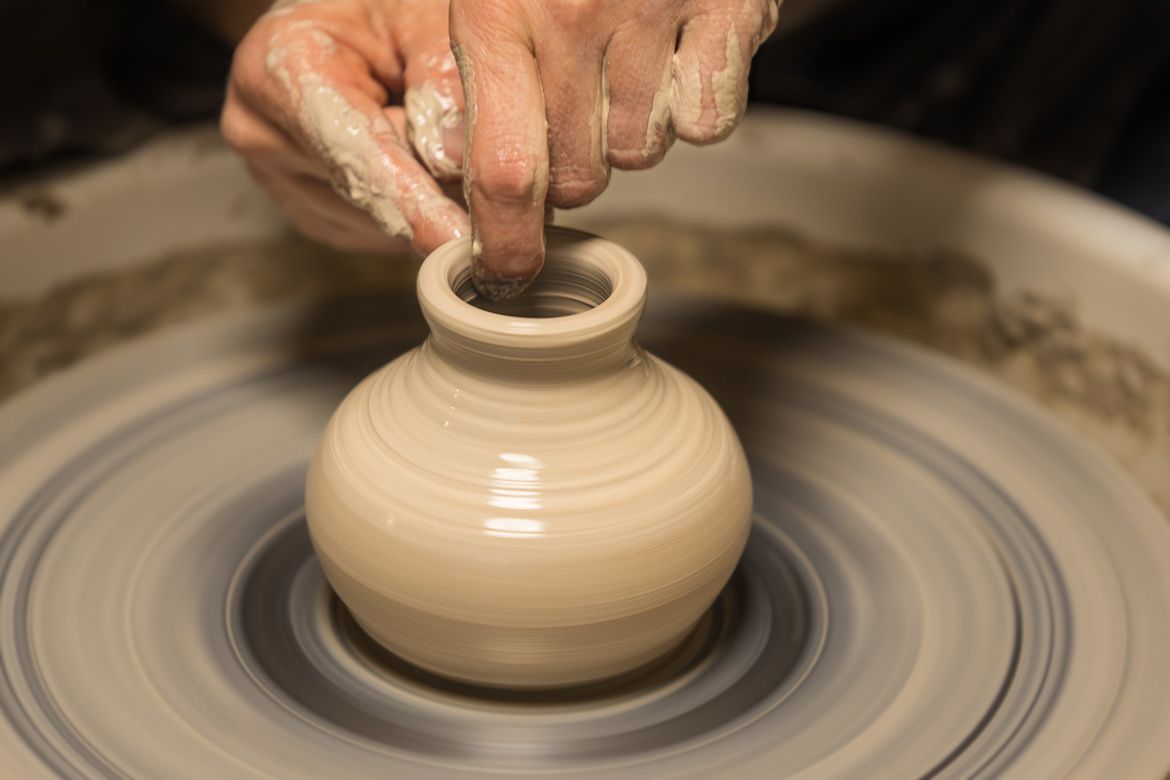 sloučeniny
Oxid chromový CrO3= kyselinotvorný, příprava pokovovacích lázní 
Oxid chromitý Cr2O3= ve vodě nerozpustný, zelený; pigment- vodové barvy a nátěrové hmoty
Chromany=  žluté zbarvení, pigmenty
Dichromany= dichroman sodný, pigment, nátěrové hmoty, keramika, inkousty, kaučuk
Dodekahydrát síranu draselno-chromitého KCr(SO4)2. 12H2O= kožedělný průmysl
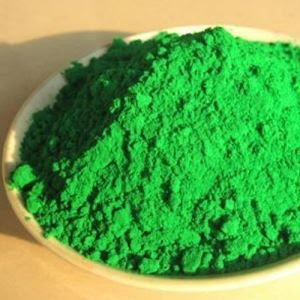 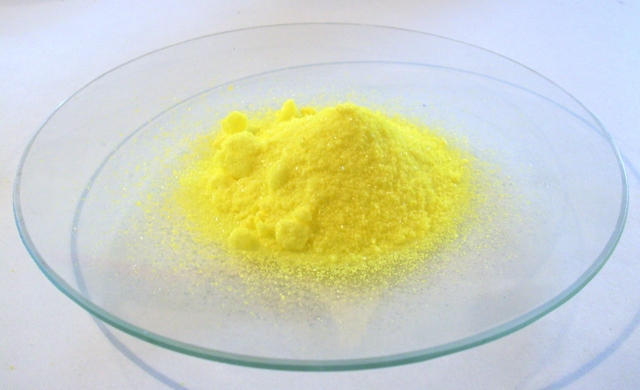 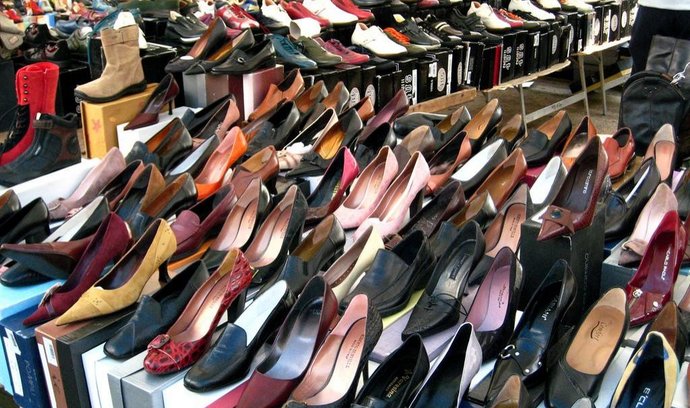 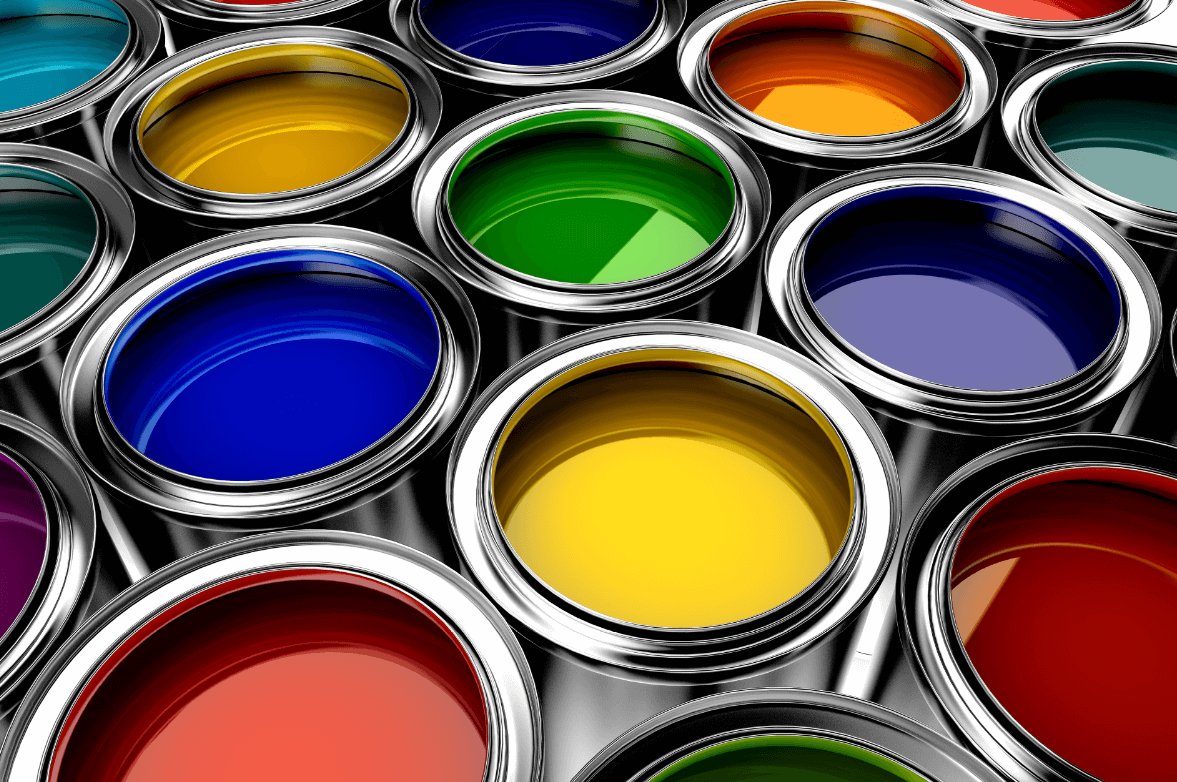 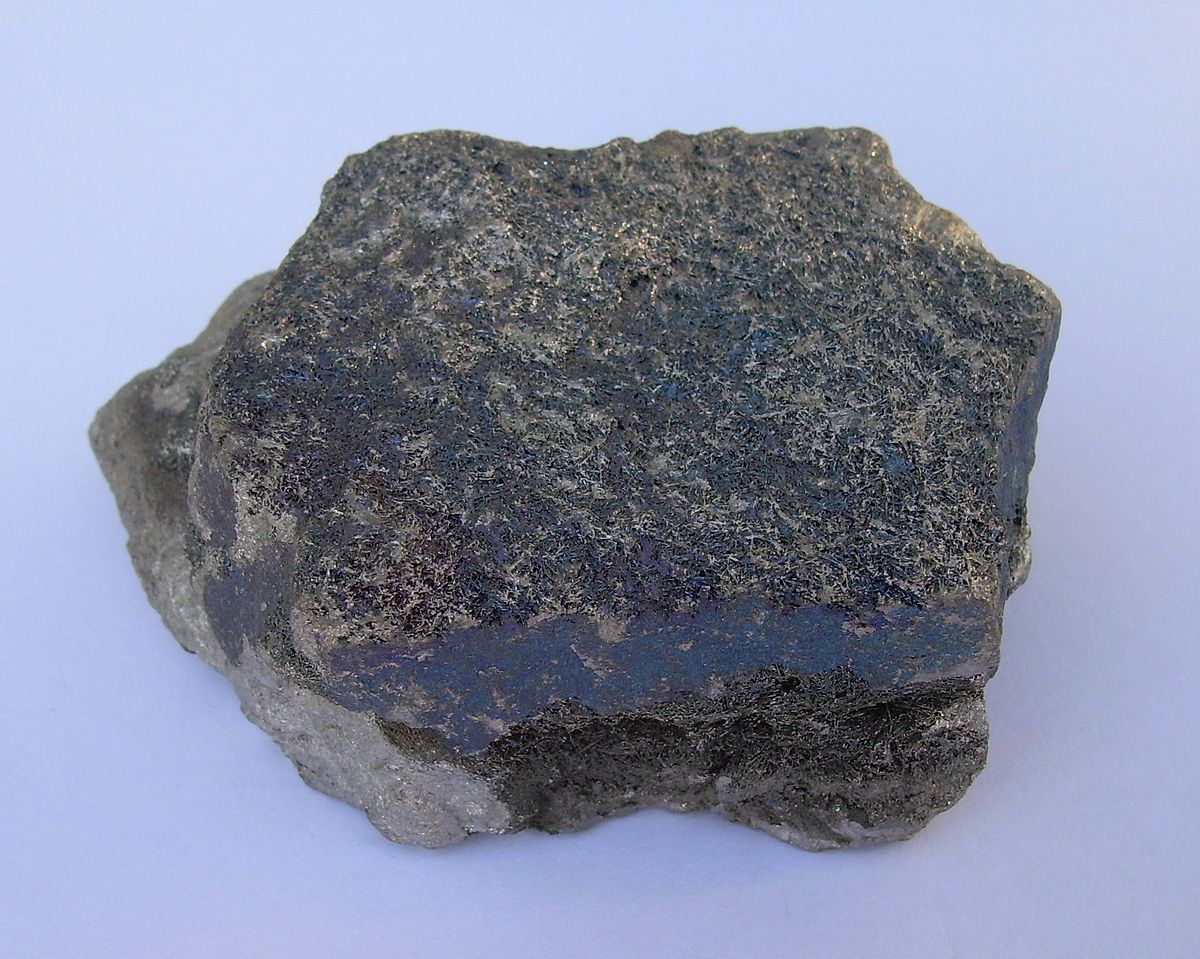 výroba
Chromit se redukuje s uhlíkem- vzniká slitina ferrochrom (příměs oceli)
Čistý výroba elektrolýzou, ale i alternativně= aluminotermicky z Cr2O3
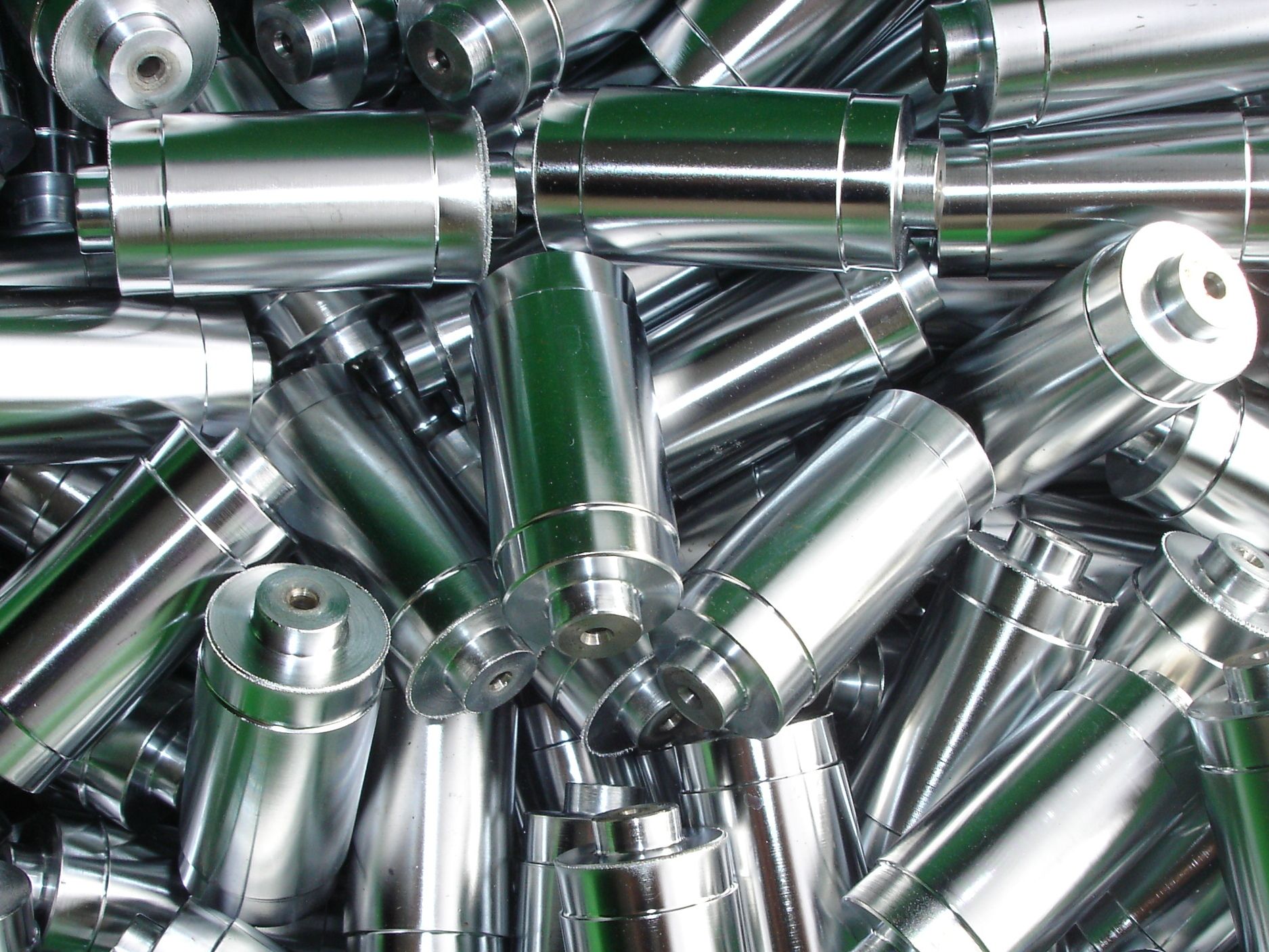 využití
Pochromování kovových předmětů= ochrana proti korozi a zvýšení lesku
Chromvanadiová slitina- velmi odolná slitina na nástroje
 Nerez- slitiny chromu a železa (12-16% chromu)
 příměs oceli= lopatky turbín
Doplněk stravy
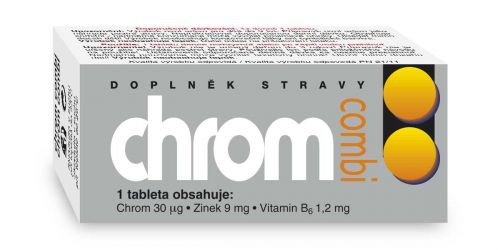 V podobě komplexní sloučeniny se chrom ve III stupni účastní biochemického využití glukosy v živočišných organismech; nedostatek vede k poruchám metabolismu.
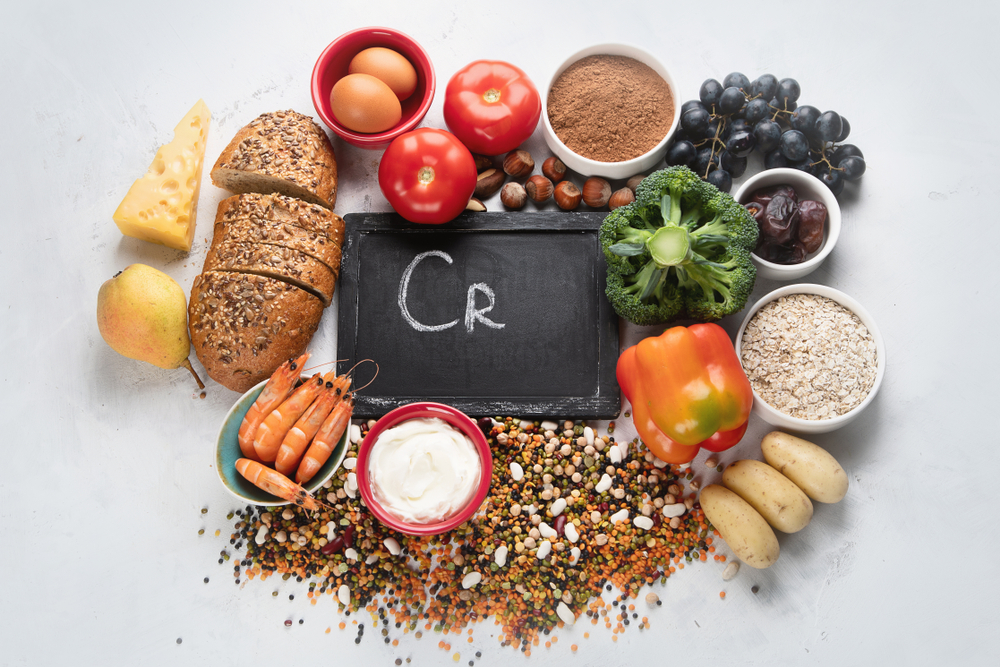 Limit výskytu v potravinách
Např.  pro kakao je stanovena nejvyšší přípustná mez obsahu chromu 3 mg/kg
Pro nápoje 1,0 mg/kg
Socha Počátek z nerezové oceli, Švédsko
Další prvky 6. skupiny
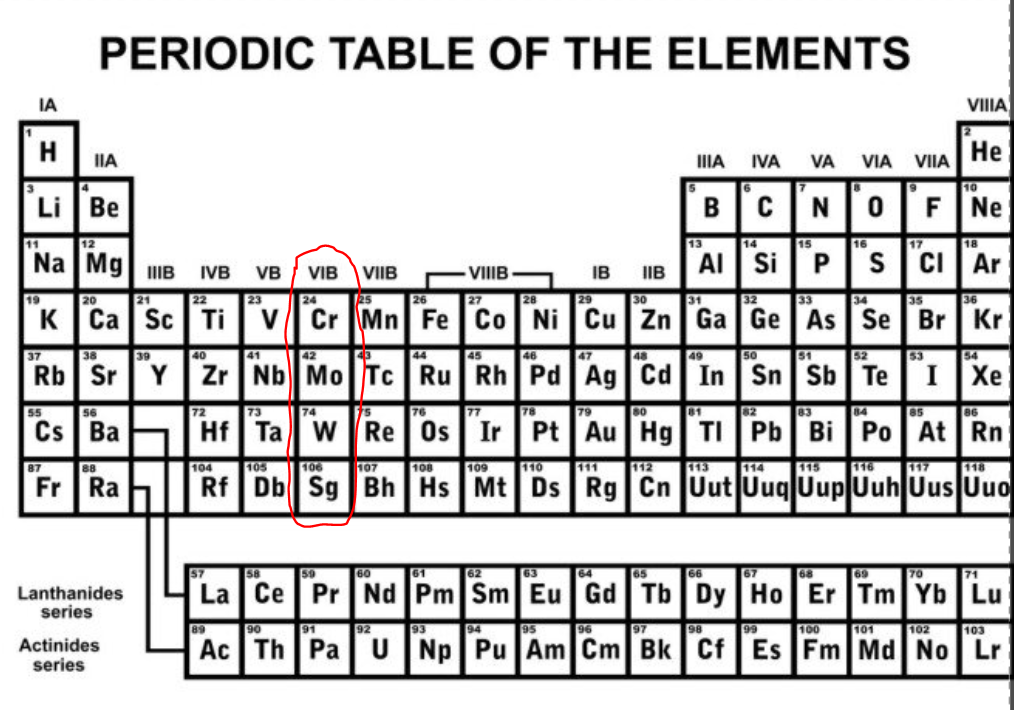 Molybden (Mo)
Wolfram (W)
Seaborgium (Sg)
Molybden
charakteristika
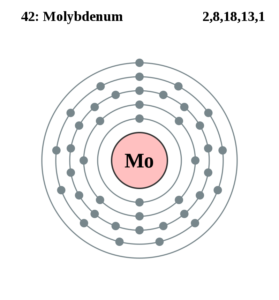 [Kr] 4d₅ 5s₁
Ox. čísla: 0, II, III, IV, V, VI
velmi stálý, prakticky nemění svůj objem
chemicky odolný
na vzduchu nepodléhá oxidaci 
nerozpustný ve vodě
jen omezeně reaguje s některými kyselinami
Za normální teploty reaguje pouze s fluorem.
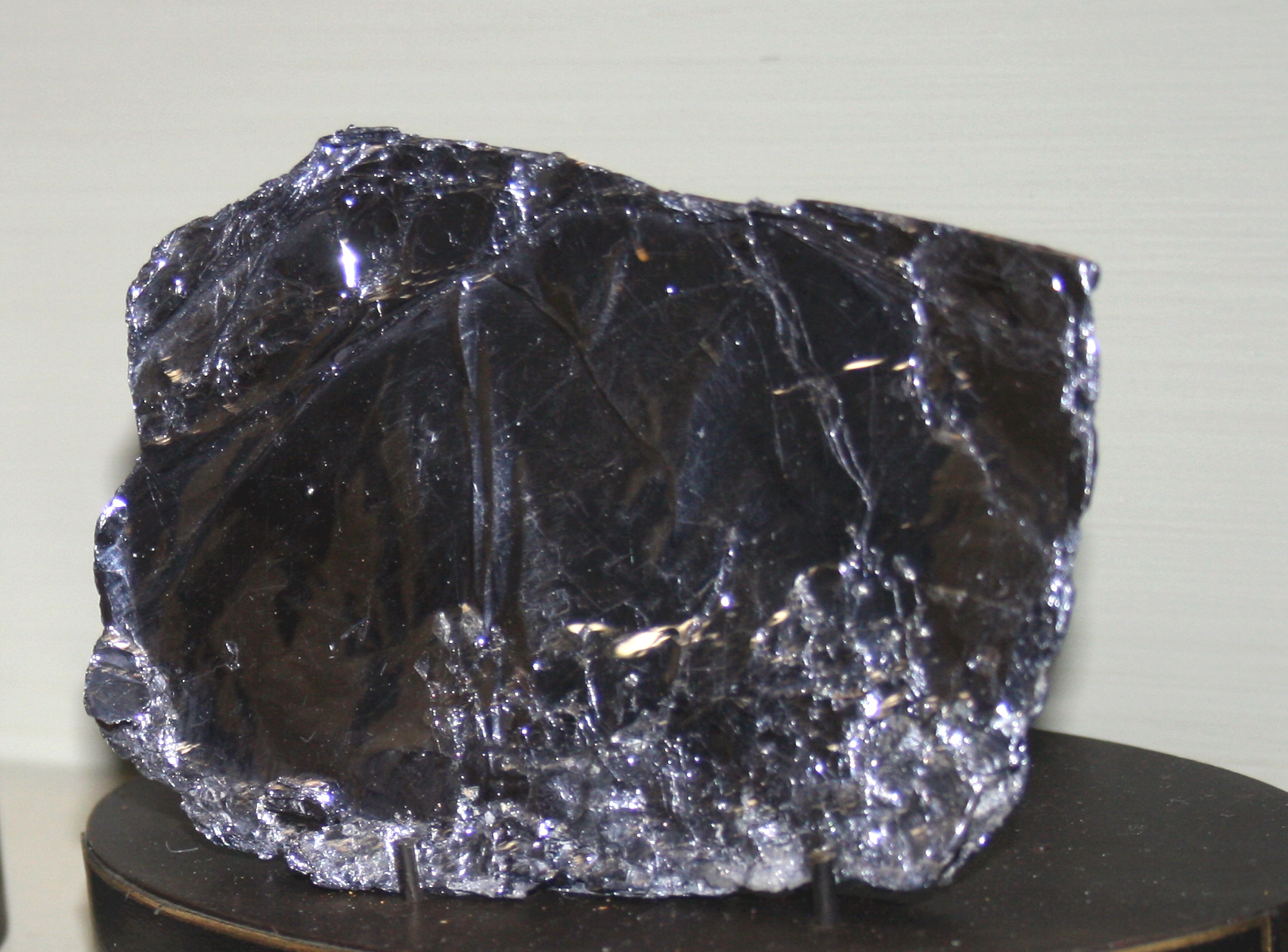 Molybden
stříbřitě bílý, velmi tvrdý kov
v zemské kůře je relativně vzácný
v rudách se vyskytuje jen v nízkých koncentracích, tou nejvýznamnější je molybdenit MoS2
v nástrojích na obrábění kovu, šroubech
ve stavebnictví  mostní konstrukce
  výroba katalyzátorů
přísada do vysoce legované oceli
zvyšuje tvrdost zubní skloviny
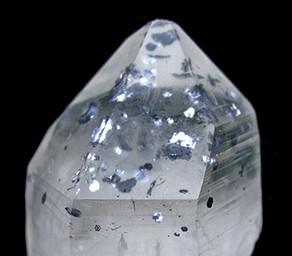 VÝROBA ČISTÉHO MOLYBDENU
Wolfram
Wolfram
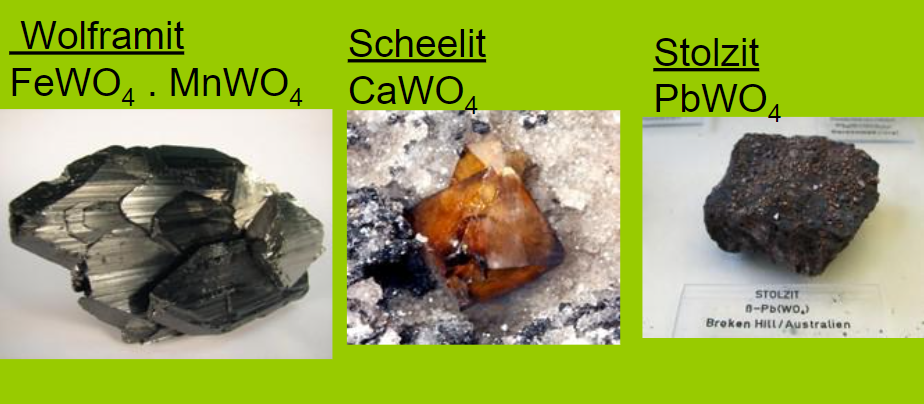 [Xe] 6s² 4f¹⁴ 5d⁴
Ox. Čísla: II, III, IV, V, VI
Šedý, těžce tavitelný kov
Nejvyšší bod tání (3380°C) 
 Poměrně vzácný
Výskyt v rudách
Výroba redukcí oxidů vodíkem při vyšších teplotách
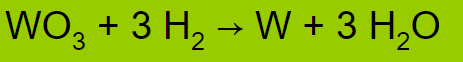 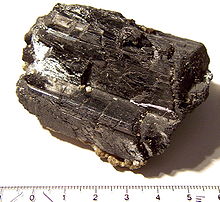 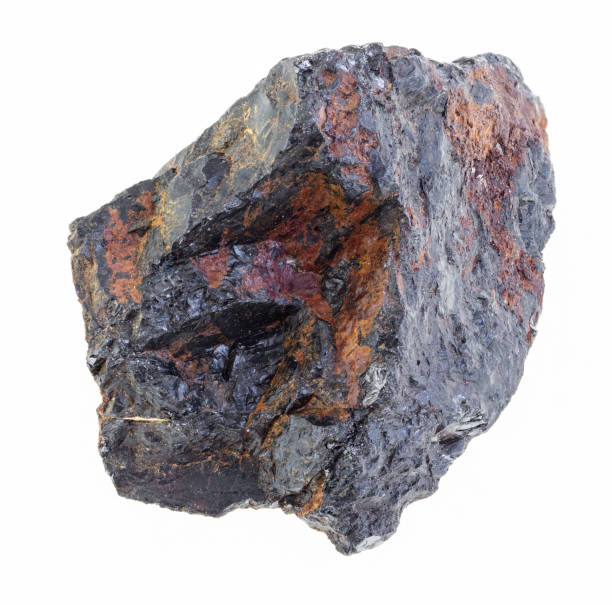 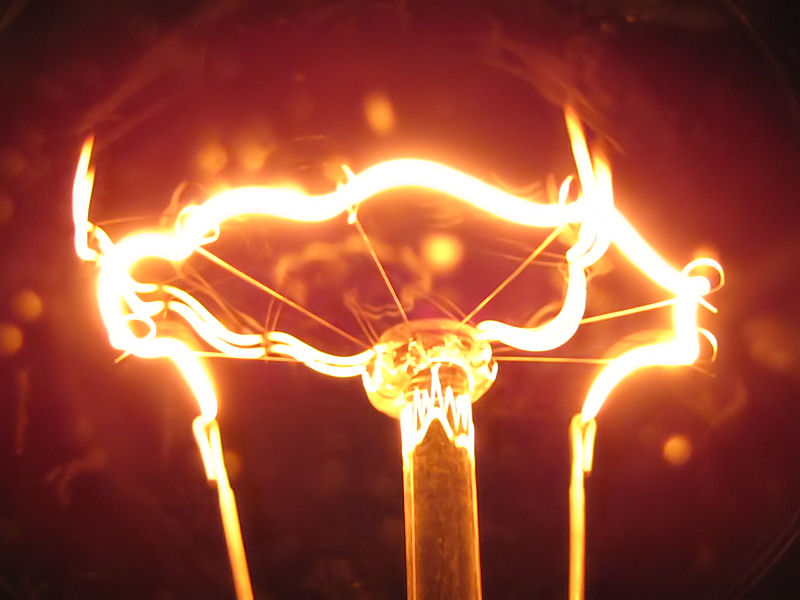 Wolfram
Vlákna do žárovek
S chromem přísada do rychlořezné oceli
Svařování kovů elektrickým obloukem
Seaborgium
Seaborgium
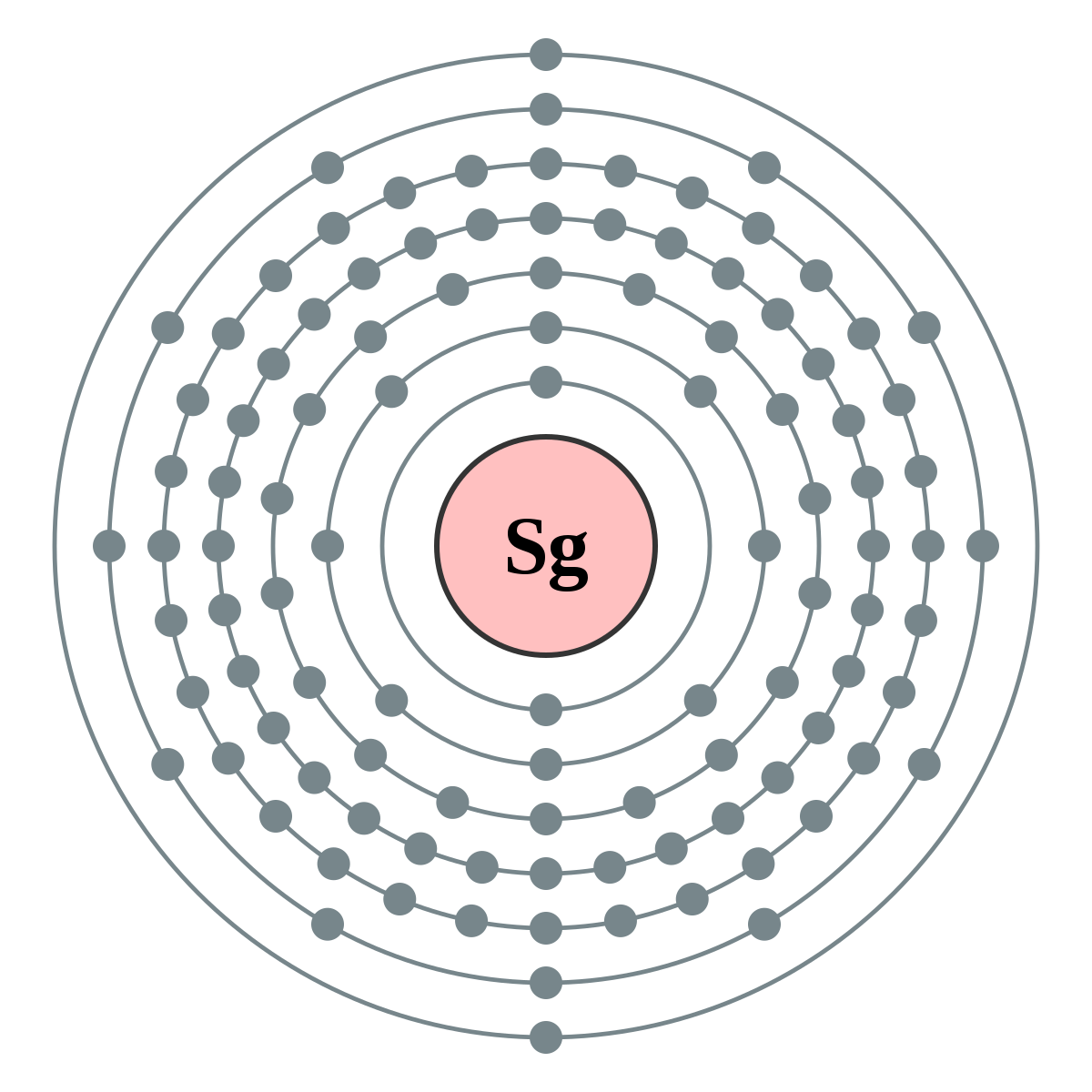 [Rn] 5f14 6d4 7s2
Silně radioaktivní prvek
Připravovaný uměle v urychlovači částic
Svými vlastnostmi by v per. Tabulce mělo připomínat wolfram
Nebylo doposud izolováno v dostatečně velkém množství
První příprava 1974
Poločas rozpadu = 1,9 minuty
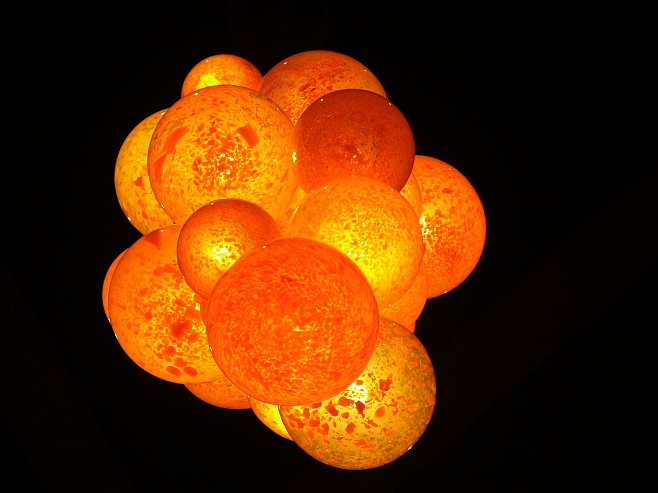 249Cf + 18O → 263Sg + 41n
Poprvé bylo připraveno srážkami částic kalifornia s atomy kyslíku
Nemá praktické využití, slouží k vědeckým    účelům
Zdroje
https://arnika.org/chrom
http://www.prvky.com/24.html
http://chemie.gfxs.cz/index.php?pg=tabulka
https://education.jlab.org/itselemental/ele024.html
https://www.merckmanuals.com/professional/nutritional-disorders/mineral-deficiency-and-toxicity/chromium-deficiency
https://www.cdc.gov/niosh/topics/chromium/
http://z-moravec.net/chemie/periodicka-soustava-prvku/seaborgium/